Solar System Object SWGStatus: present results, future and spin-off
Achille A. Nucita on behalf of the SSO SWG
B. Altieri, AA. Nucita, M. Granvik, B Carry, A. Franco, E. Balbinot, F. De Paolis, F. Strafella, G.V.Klein, JJ Kavelaars, L.Conversi, M.Miluzio,, M. Pontinen, S. Sacquegna, T. Saifollah, V. Testa,R.Vavreck,E.Orofino
(B. Carry, et al.):  Classification, Morphology and data analysis:








(L. Conversi, M.Lieu, B. Altieri et al.): Deep Leaning
The first attempt to apply CNN to Euclid data with SSOs

(M. Pontinen, M. Granvik et al.): StreakDet and Deep learning 
The deep learning pipeline is focused on detecting long asteroid streaks, and it can reach 0.25-05 magnitudes fainter asteroids than StreakDet. The pipeline consists of CNN, RNN, and XGBoost.

(A. Nucita, A. Franco et al.): Euclid: Detecting Solar System objects in Euclid images and classifying them using Kohonen self-organising maps
The SOM method is applied to associate a probability that a given object is a SSO. SOM trained in a un-supervised fashion and by adopting an early stopping criterium in order to classify images with stars, galaxies and SSOs
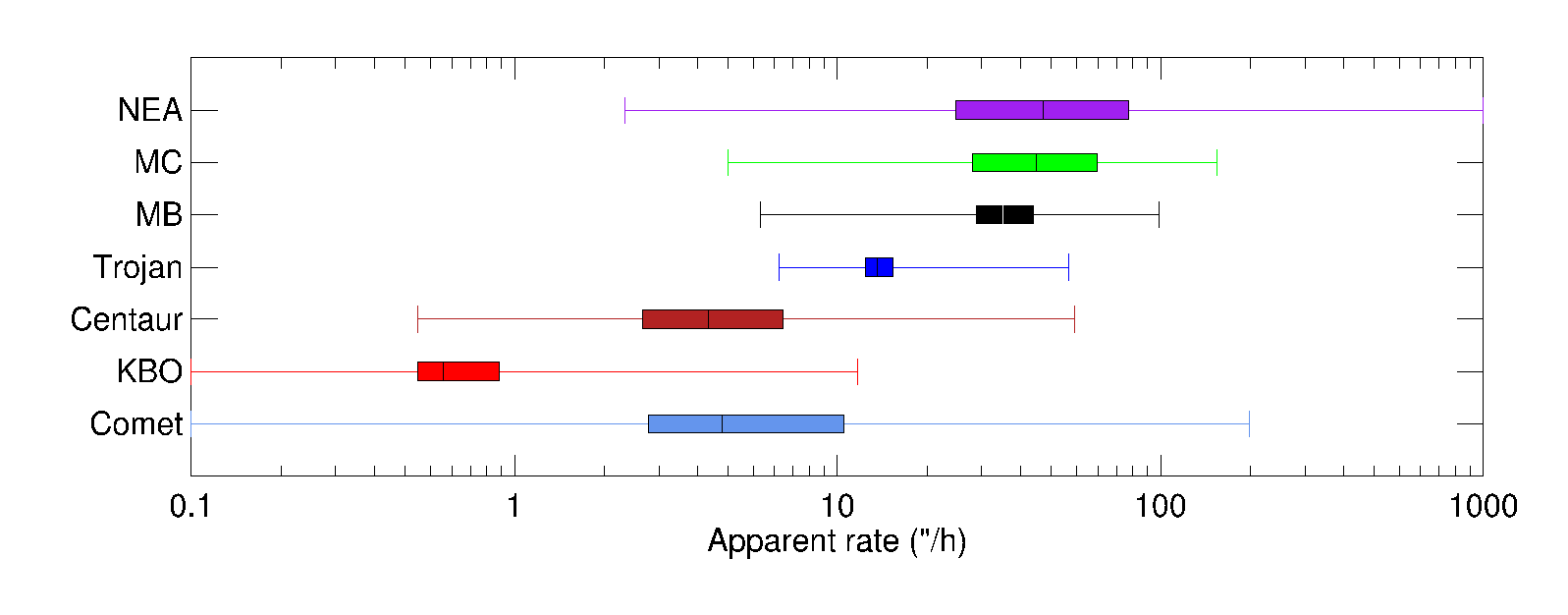 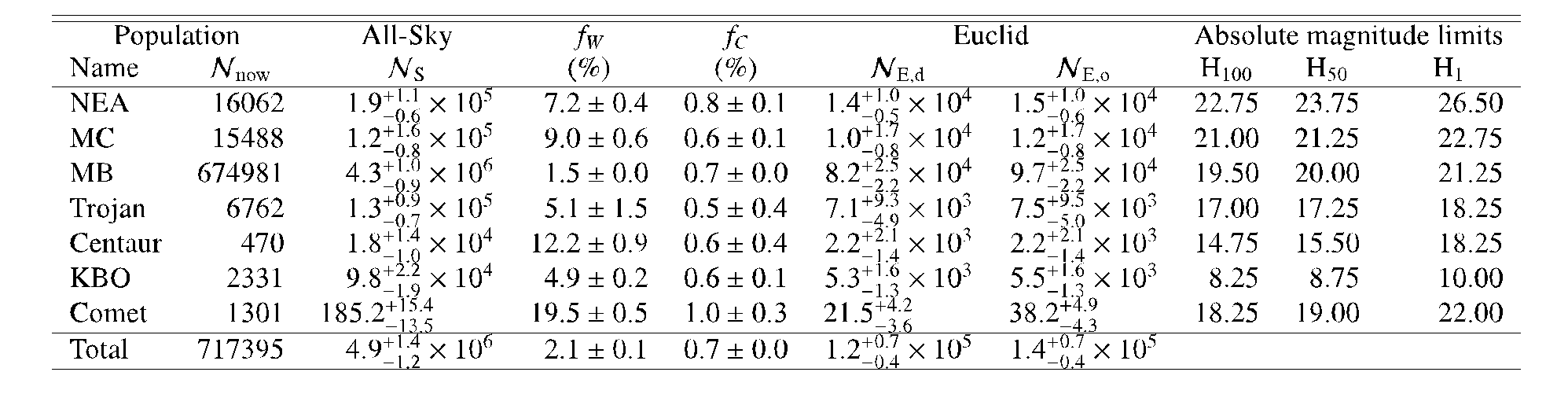 StreakDet and Deep Learning Pipeline (v > 10 ‘’/h)
SSO-PIPE Deterministic Pipeline (v < 10 ‘’/h)
StreakDet and Deep Learning Pipeline (v > 10 ‘’/h)
The StreakDet (An ESA funded sofware) pipeline consists of three main phases: segmentation, classification, and lastly astrometric and photometric reduction.

Deep learning consists of CNN patter recognition.
Both work on single images.

Current pipeline uses StreakDet

(see next slides for details on PDC results)


The data reduction and detection 
methods are embedded into a pipeline 
First installed and run 
on a INFN server (Italy) using a
Docker image with all the required 
Softwares.


From April 2025…

CODE available on ESA-DATALAB
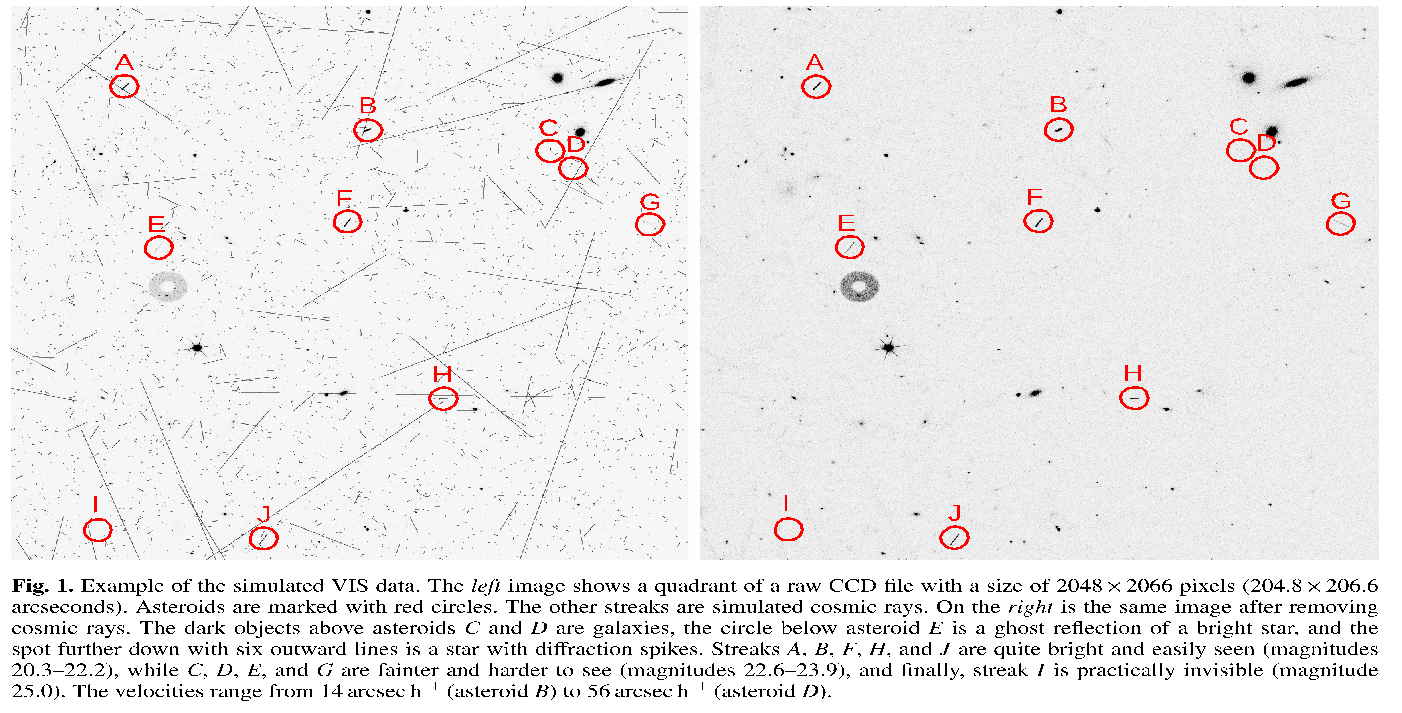 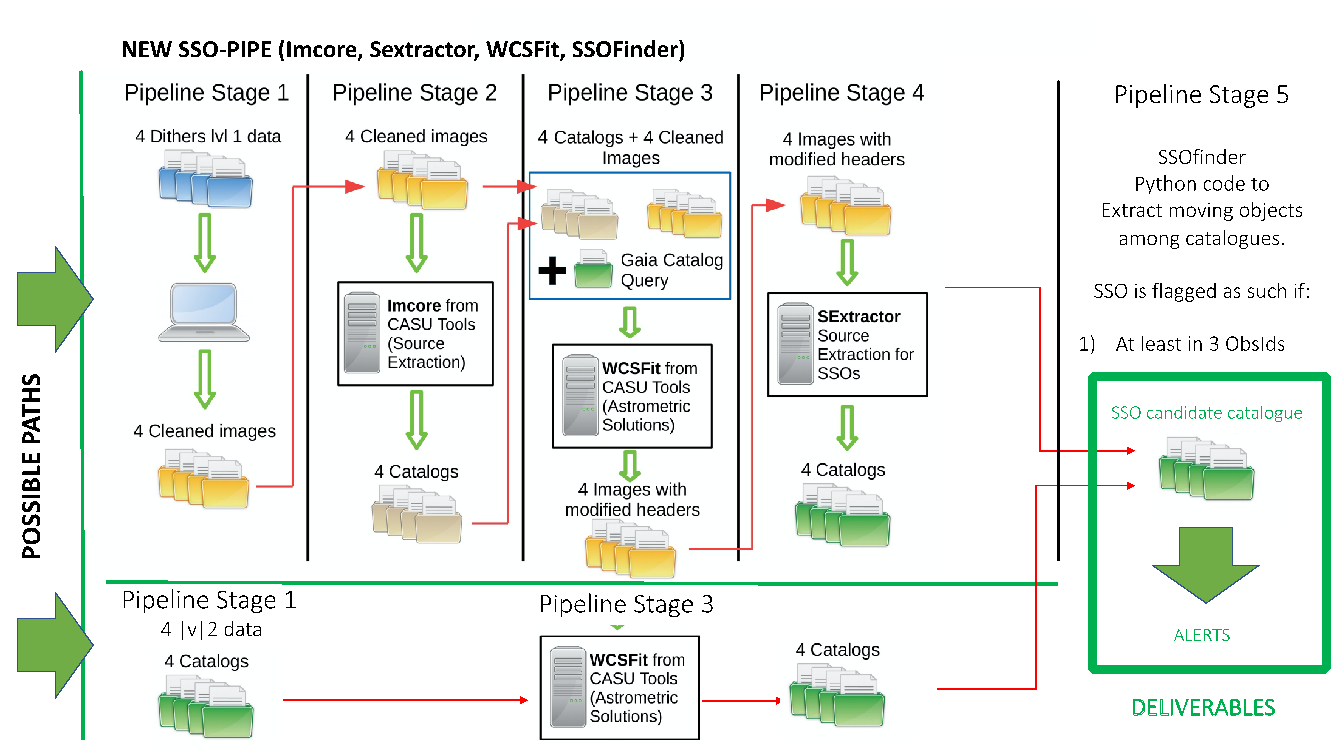 StreakDet uses mid outputs from SSO-PIPE ( > 10’’/h)
SSO-PIPE Deterministic Pipeline (v < 10 ‘’/h)
Astrometry.net
(initial slution)
SExtractor
PSFex
Scamp
(final image
-astro. Corrected)
Activity of SWG-SSO in the framework of a pilot study (with CAL field) endorsed by ESA and EC 
A golden recipe to solve astrometry and achieve a reasonable good level (and routinely) at quadrant level
Down to \simeq 10 mas (depending on # references)

Reduction done on quadrant level (144 HDUs): bias, flat, mask, prescan/overscan. Output is  a 144 HDU mosaic.
A few fundamental keywords copied from 0 header in raw data to any of the other 144 HDUs (RAOBS, DECOB, PA). A few other keywords generated: 
CRVAL1, CRVAL2 (from RAOBS, DECOB), CDELT1, CDELT2 (from pixel size), CROTA2 (from PA)
CRPIX (updated to account for cuts on prescan/overscan regions)
A first guess on quadrant WCS
CD1_1 = CDELT1 * cos (CROTA2) CD1_2 = -CDELT2 * sin (CROTA2) CD2_1 = CDELT1 * sin (CROTA2) CD2_2 = CDELT2 * cos (CROTA2)
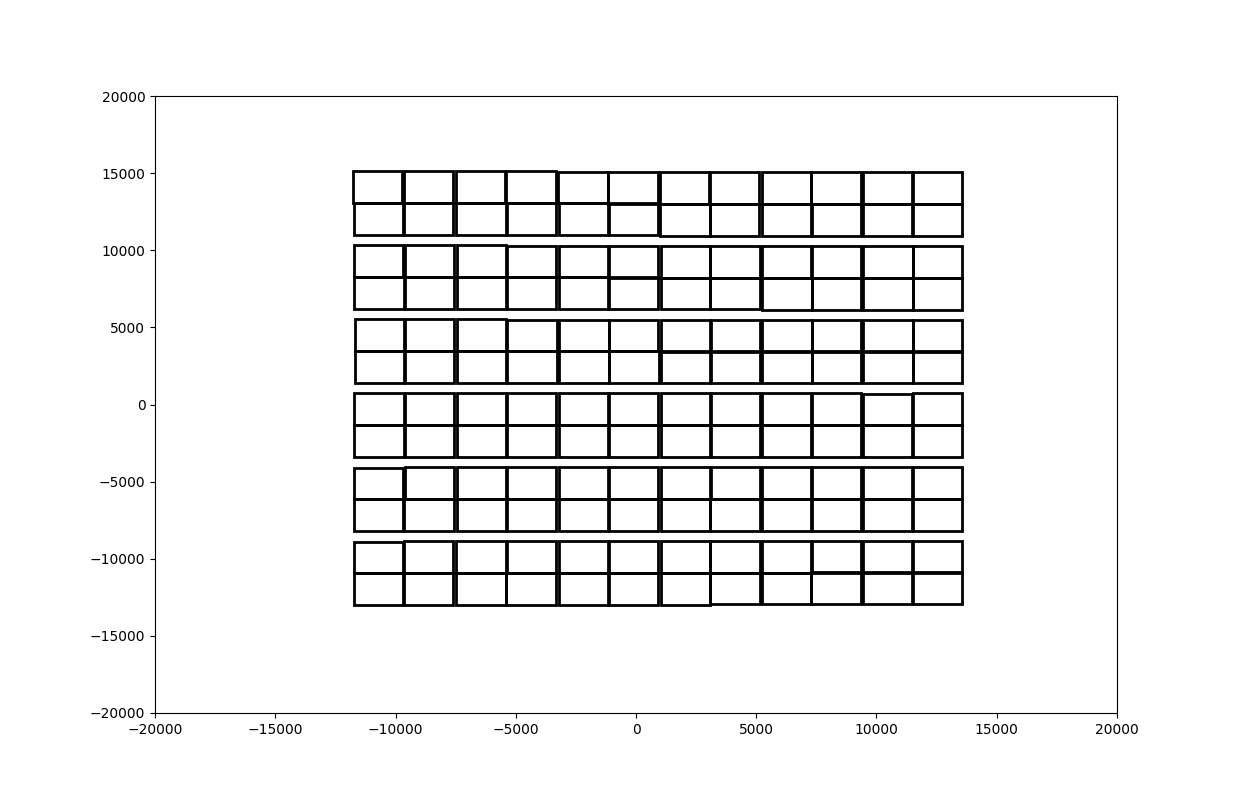 3) Run a local installation of astrometry.net along with informationon the VIS Geometry Map). Cdij values are updated by astrometry.net.  Downsamplig 5.
Using GAIA DR3, UNWISe and PANSTAR catalogues extracted towards (RAOBS, DECOBS) and extraction radius R=3 degrees. When astrometry fails, CRPIX1,2 kept from the VIS Geometry Map, Cdij kept from the surrounding succesful quadrants.
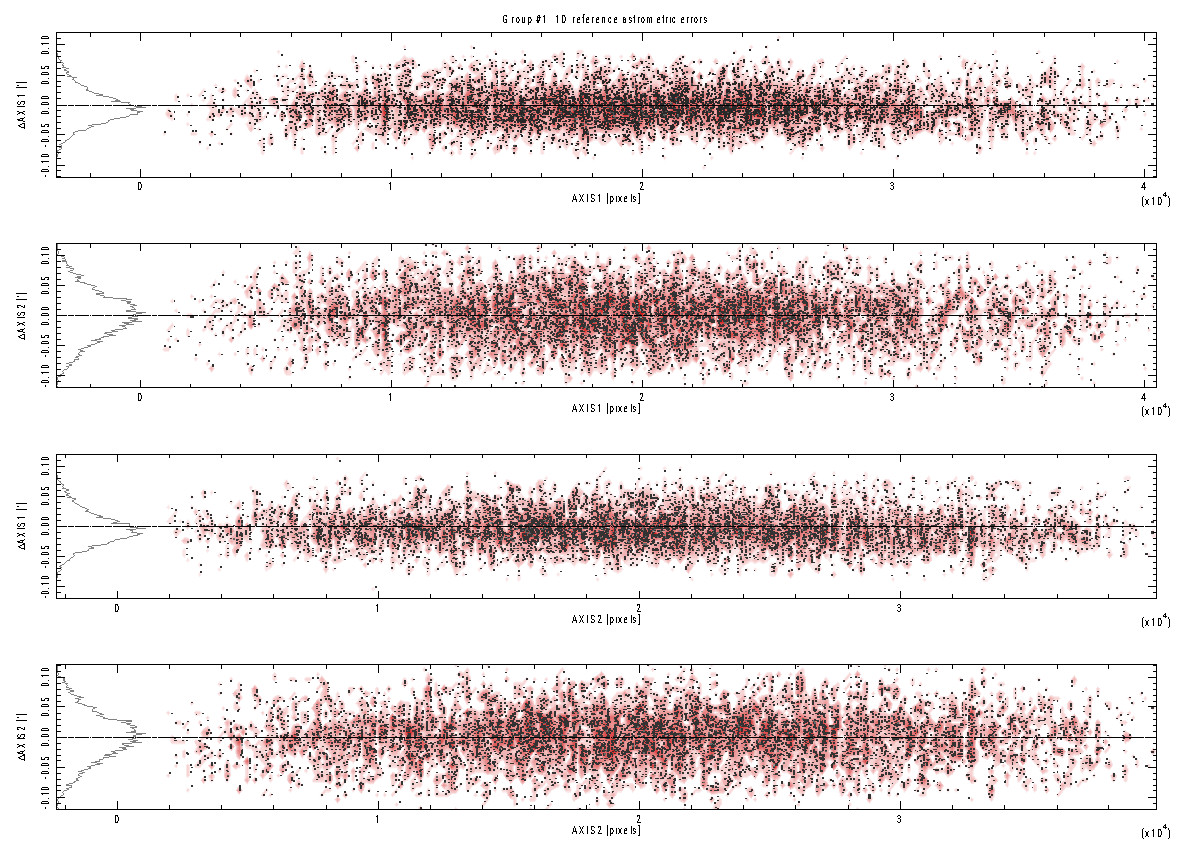 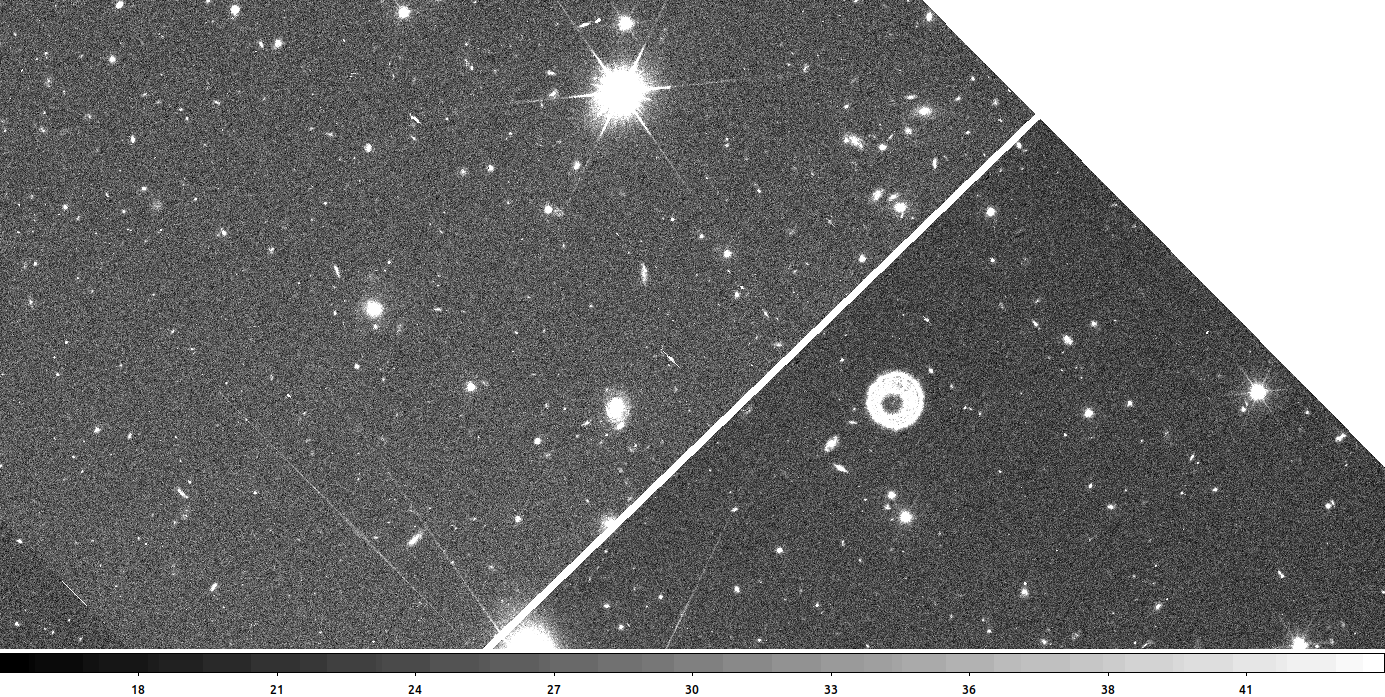 In this example: 20  mas on RA, 40 mas on DEC. By using latest Scamp (which accounts for precession of coordinates) down to 10 mas routinely! Our goal: 0.5’’/h!
SSO finder algorithm to search for  slow(< 10 arcsec/h)  moving objects in catalogues 
 
Provided that an SSO is detected (Pivot catalogue + N remaining catalogues):

For each pivot source, find if the same source is present (within a given circle with radius given by astrometric precision) in at least M of N-1 catalogues. If true skip this source as a potential SSO 
 Select in each catalogue, the sources within a given distance  from the potential SSOs
Associate sources (same SSO in subsequent catalogues) if the motion appears constant and always in the same direction (but within given errors)
PIVOT: CAT 1
CAT 4
CAT 2
CAT 3
Pivot source j
Pivot source i= 45
Pivot source j
Pivot source j
100
200
10
1200
100
100
23
1233
2
30
400
3
SIMULATIONS of OU-VIS-like  catalogues containing SSOs. Detection down to 0.5 arcsec/h
Detection via SSOFinder of SSOs
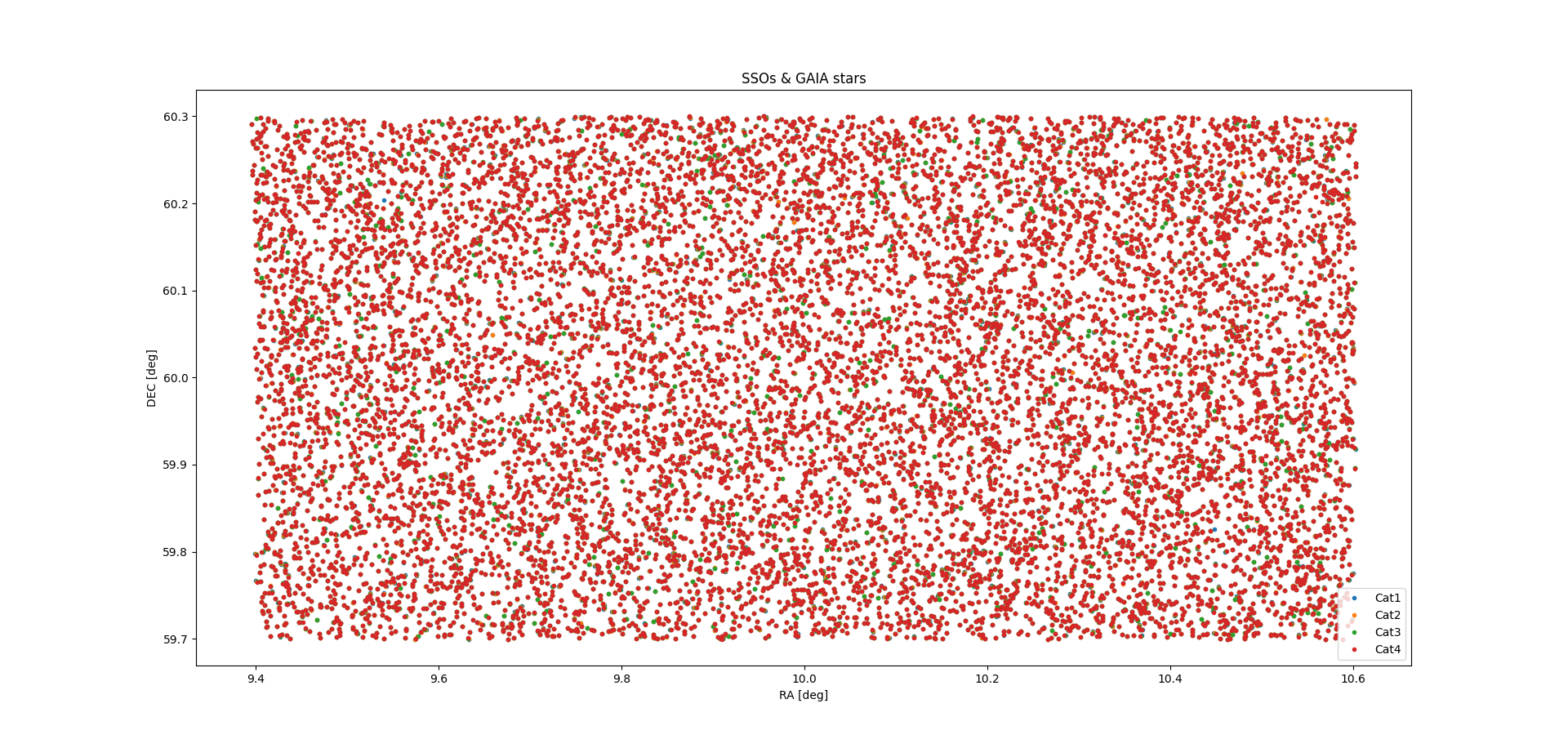 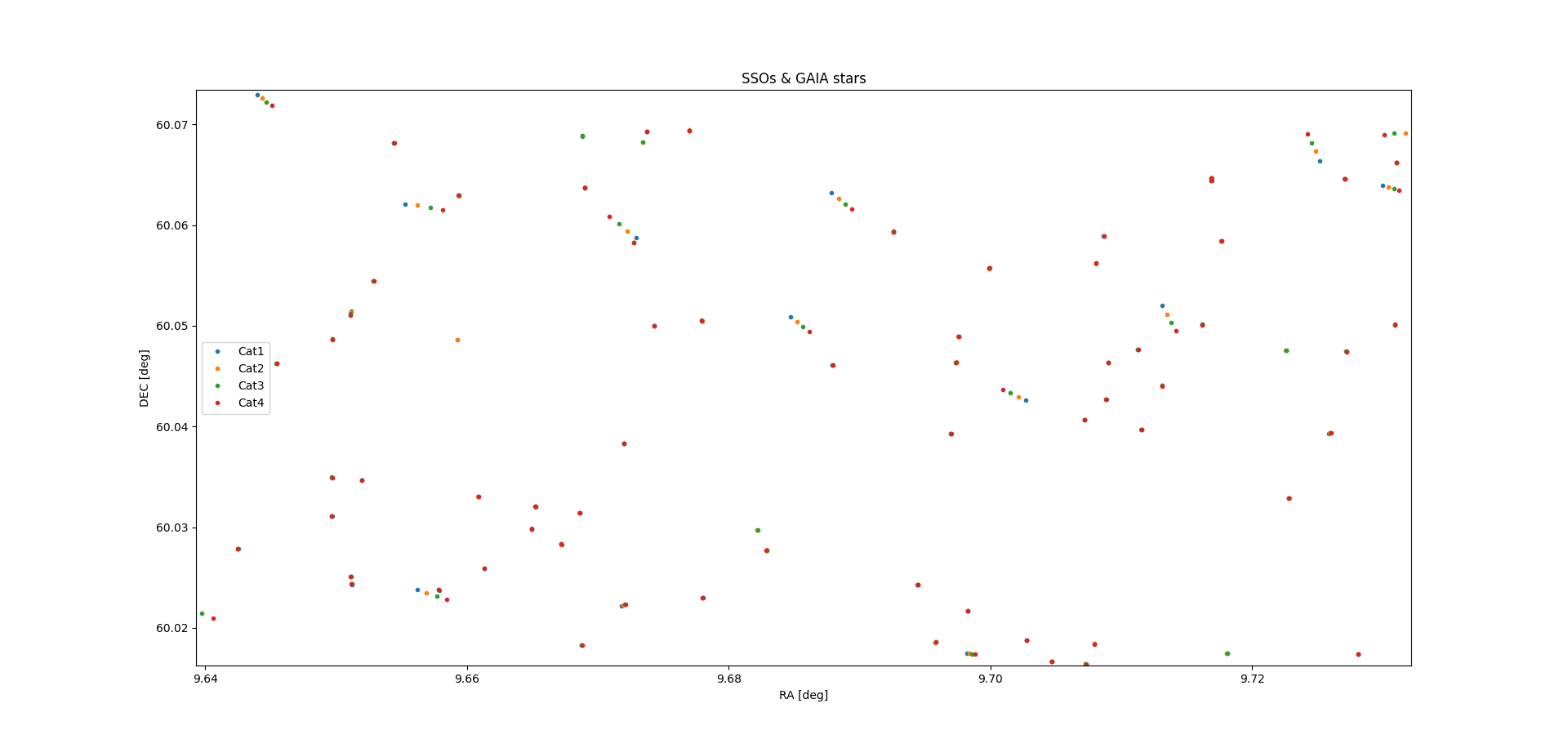 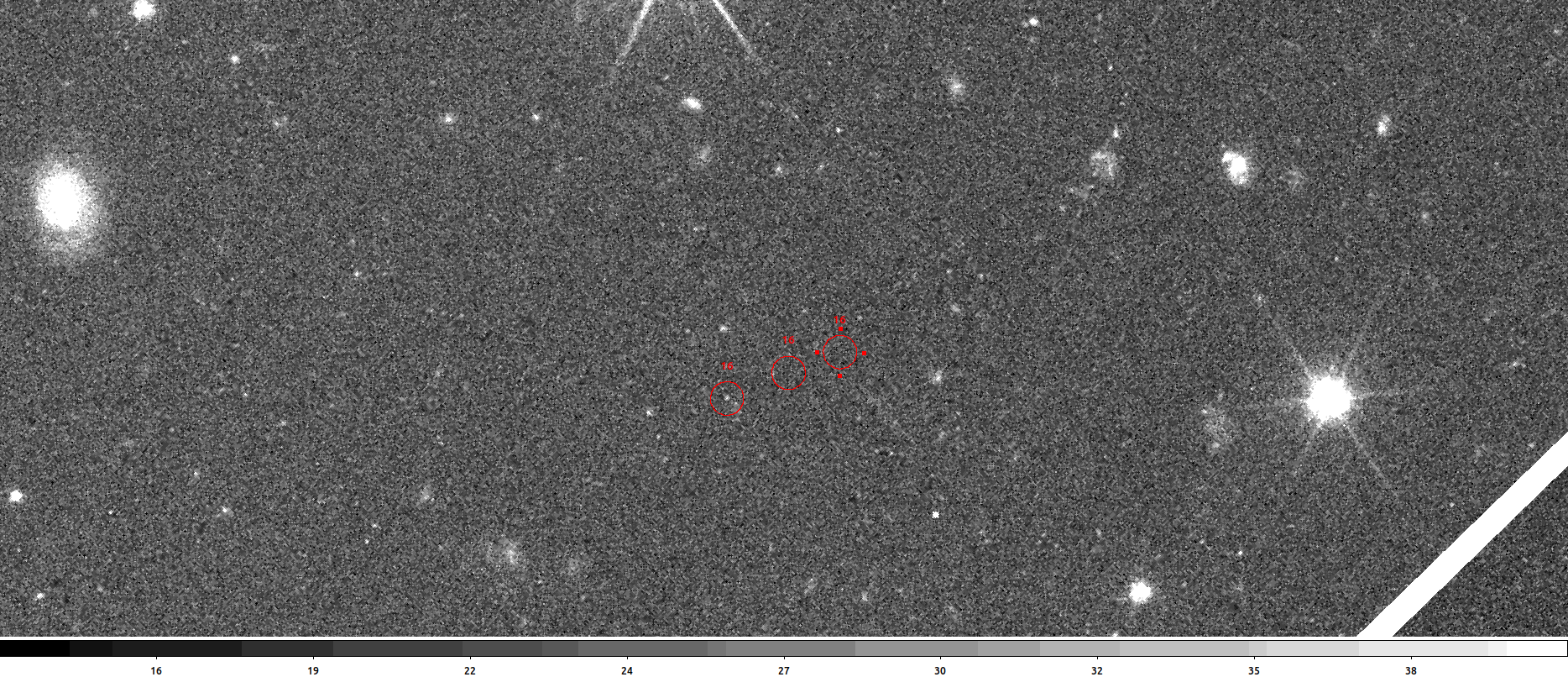 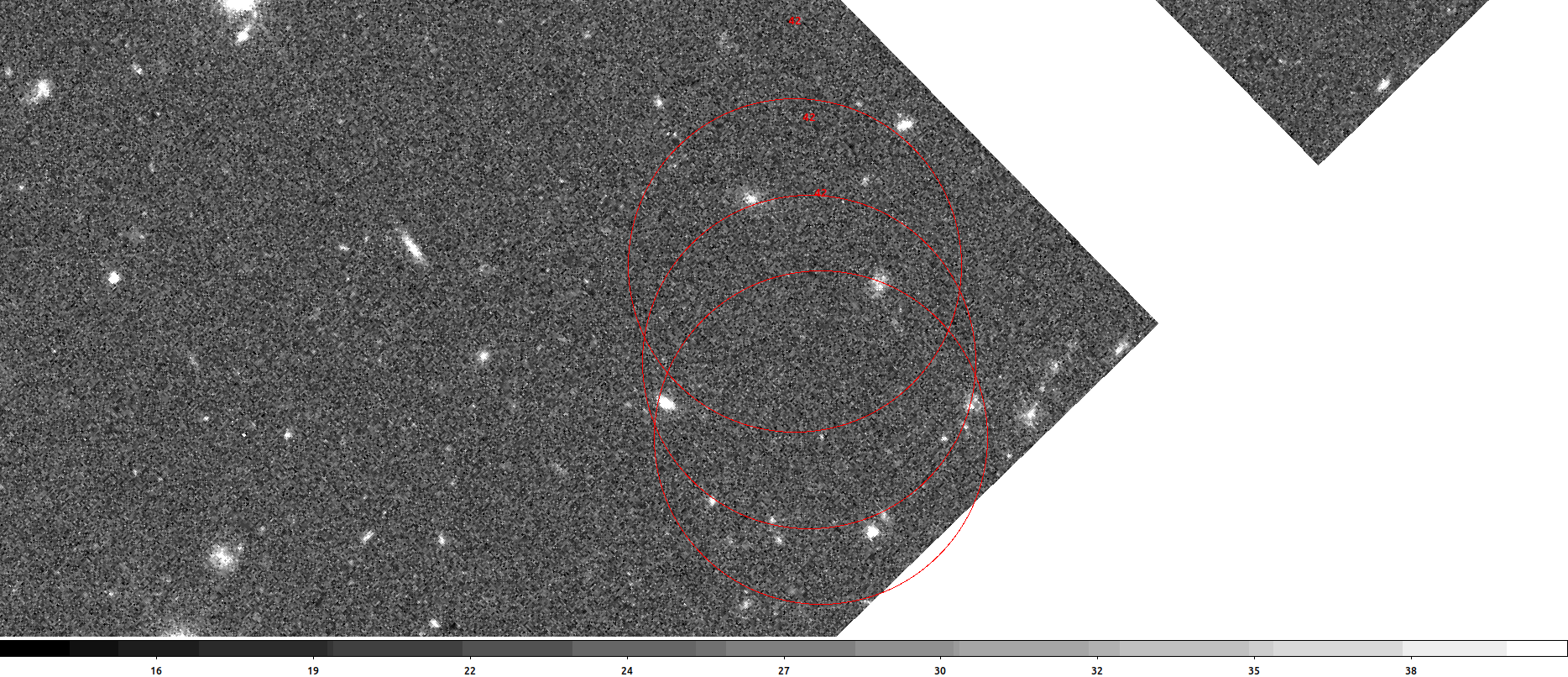 A PREDICTIVE SOM

has been implemented with an early stopping feature thus allowing the net to classify new data.
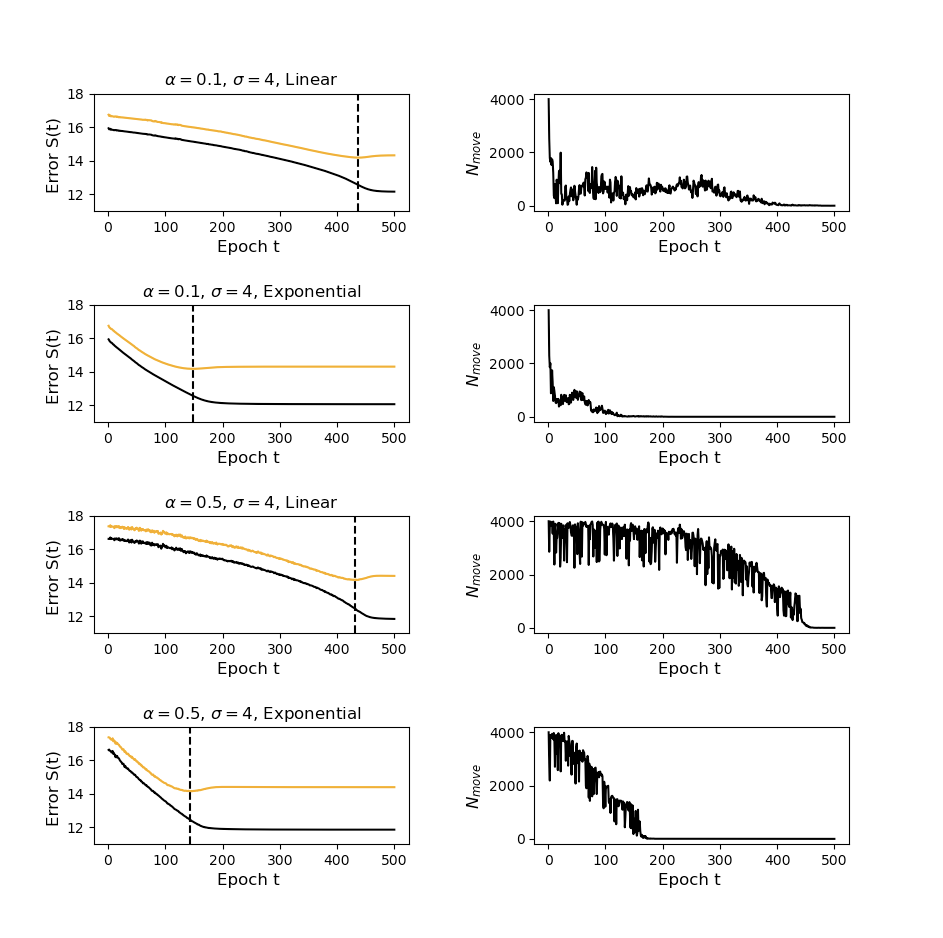 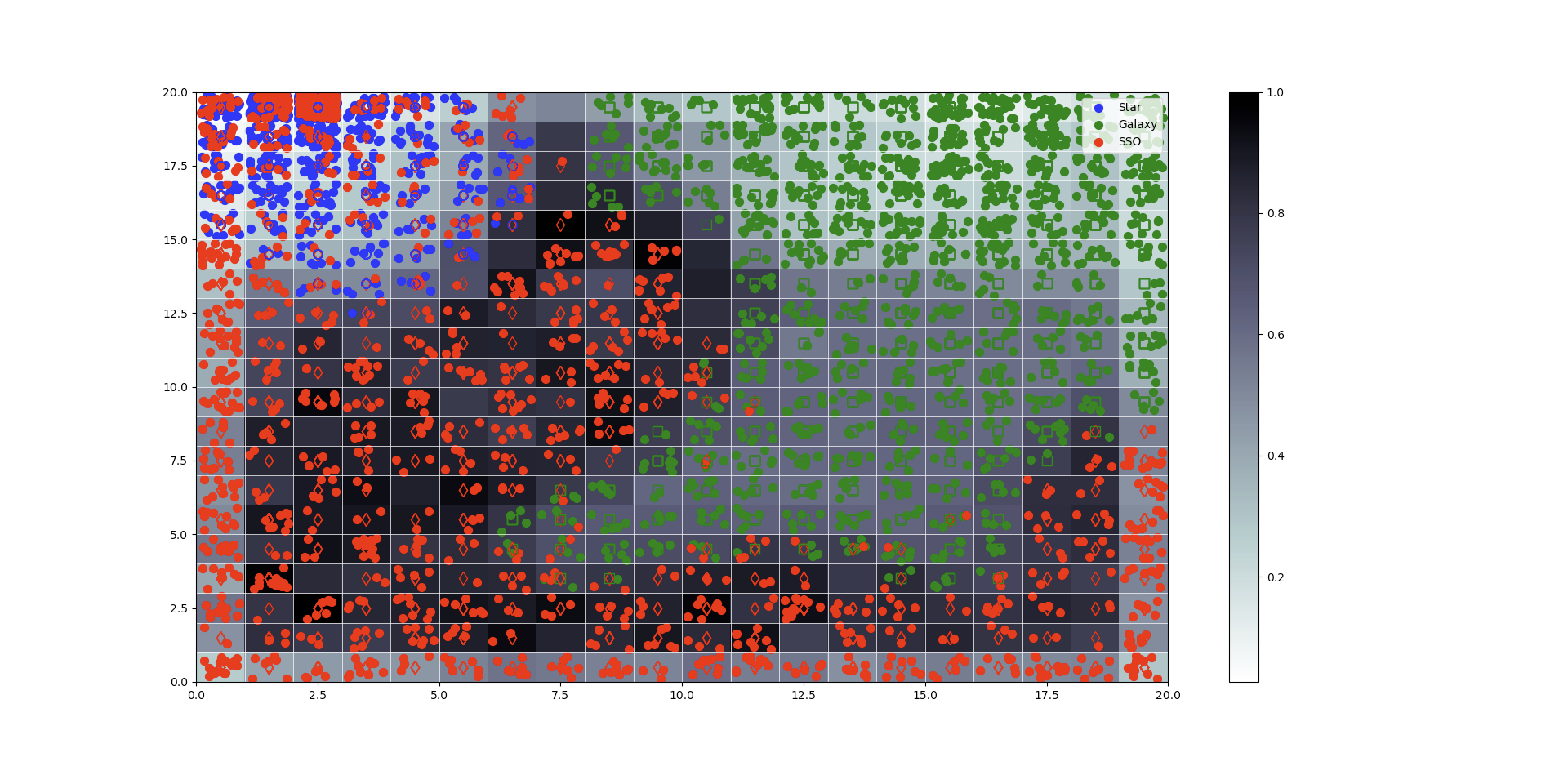 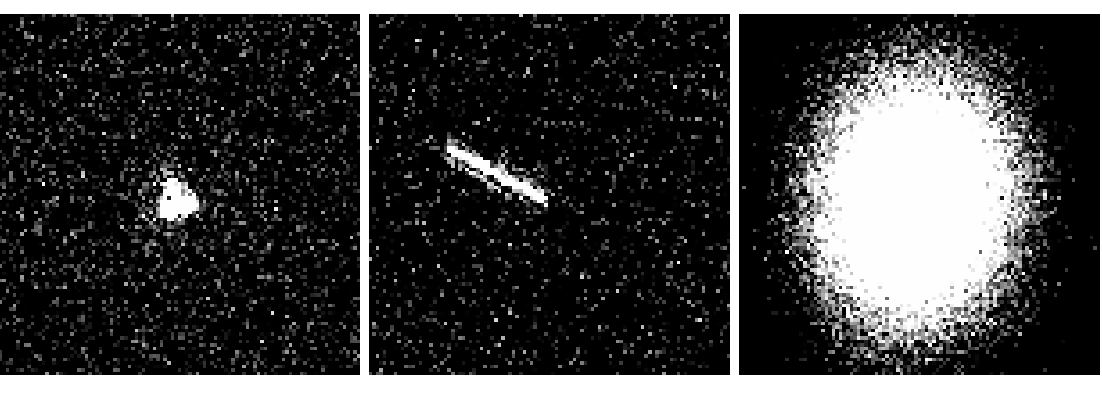 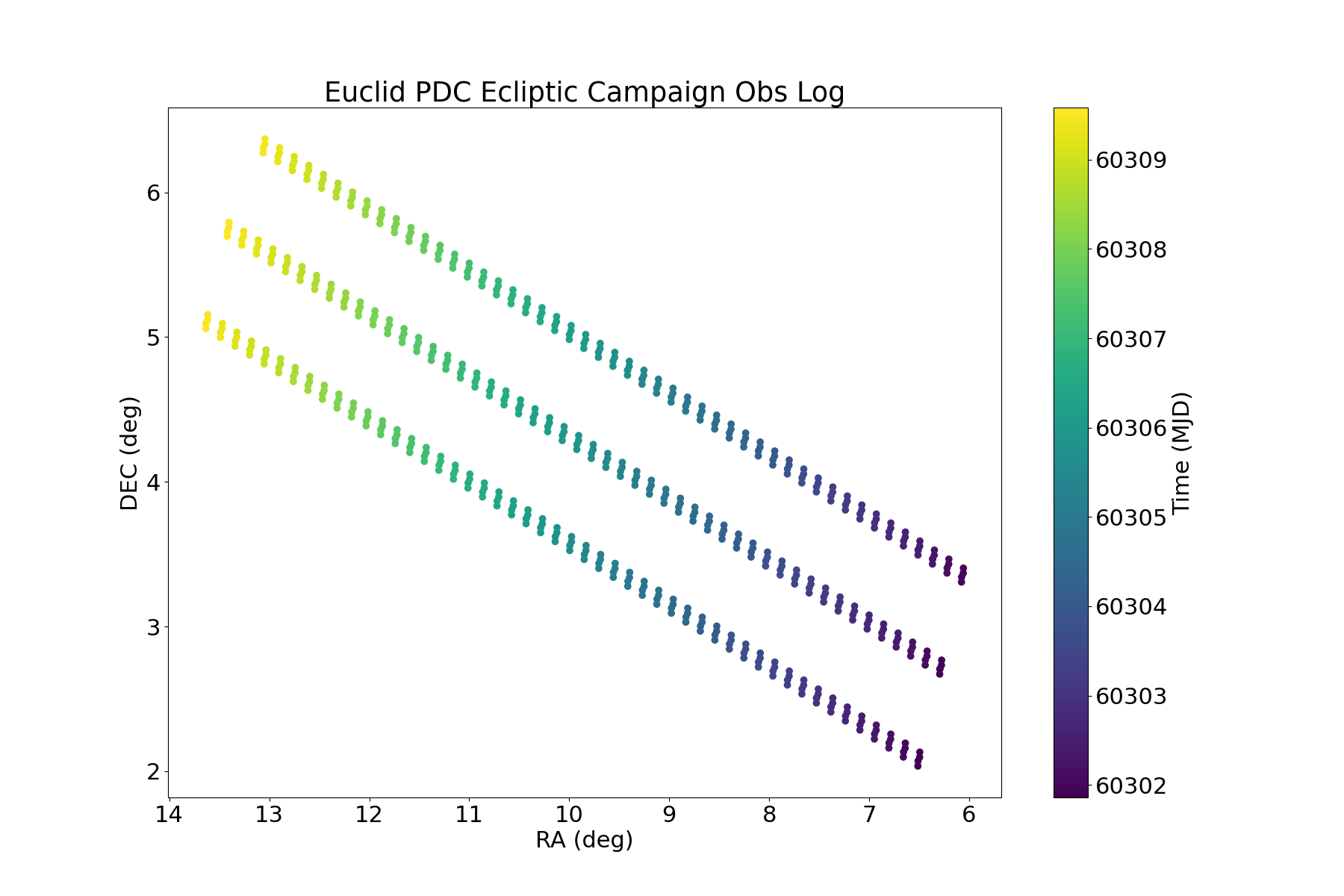 (R. Vavreck, B. Carry, M. Granvik, B. Altieri et al): PDC planning and data acquisition

During the PDC, target fields with ecliptic longitude in range  ~6.5 – 14.8 degrees will be observed (Dec 23rd - Dec. 31°) 

The patch is fully centered on the ecliptic plane, the height of the patch is ~ 3 x FoV.

MJD from 60301.8 to 60309.58. 
OBSID from 66202 to 66350






Analysis of the PDC observation IDs (above) terminated  using the described pipeline (Source Extractor, Astrometry.net, Scamp, SSOFinder and StreakDet).  We could claim that this pilot study was a success and we continue…
ANALYSIS on a ESA DATALAB (first pilot study on INFN server)

2 PhD students full time (M. Pontinen, S.Sacquegna) 
1 Fellow (A. Franco)
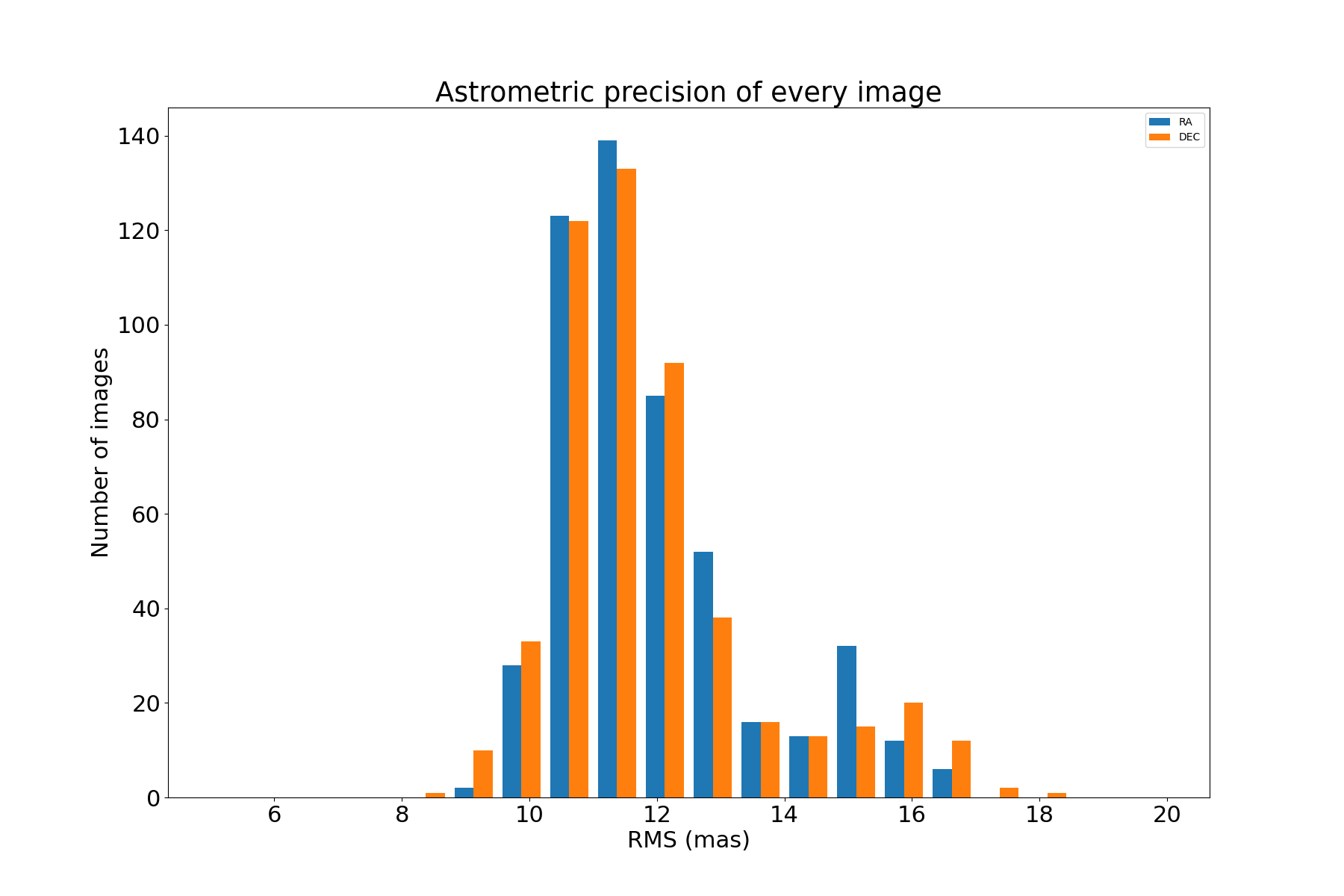 Good astrometric correction is a must for SSO studies
PDC Results
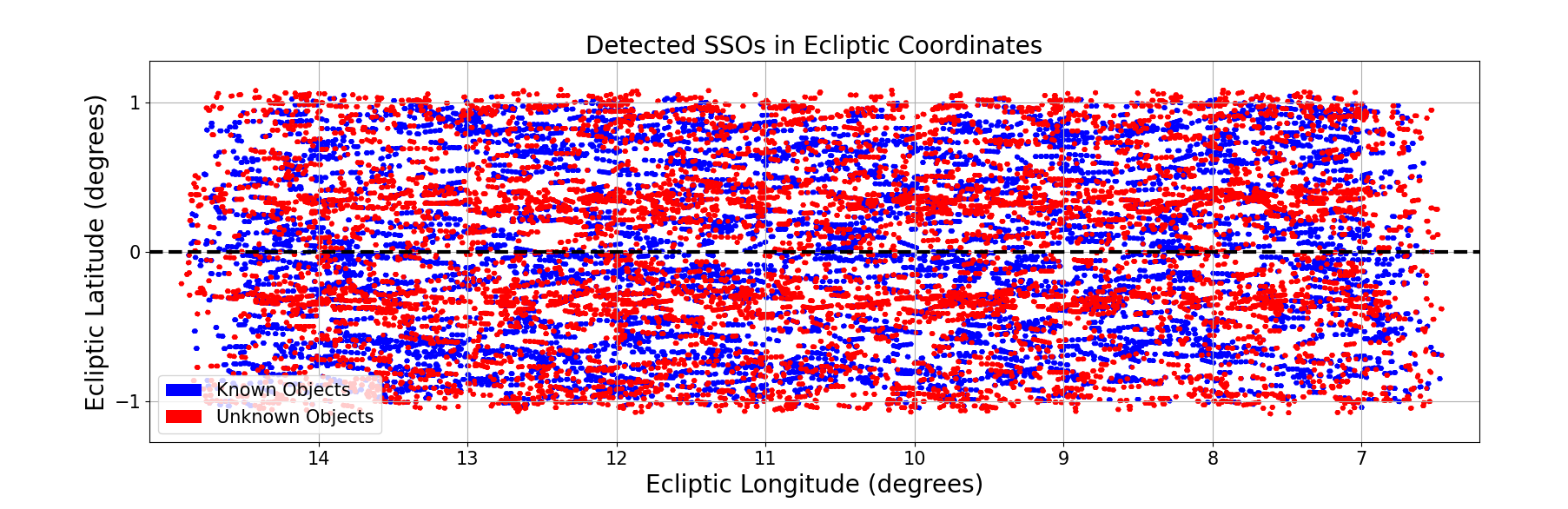 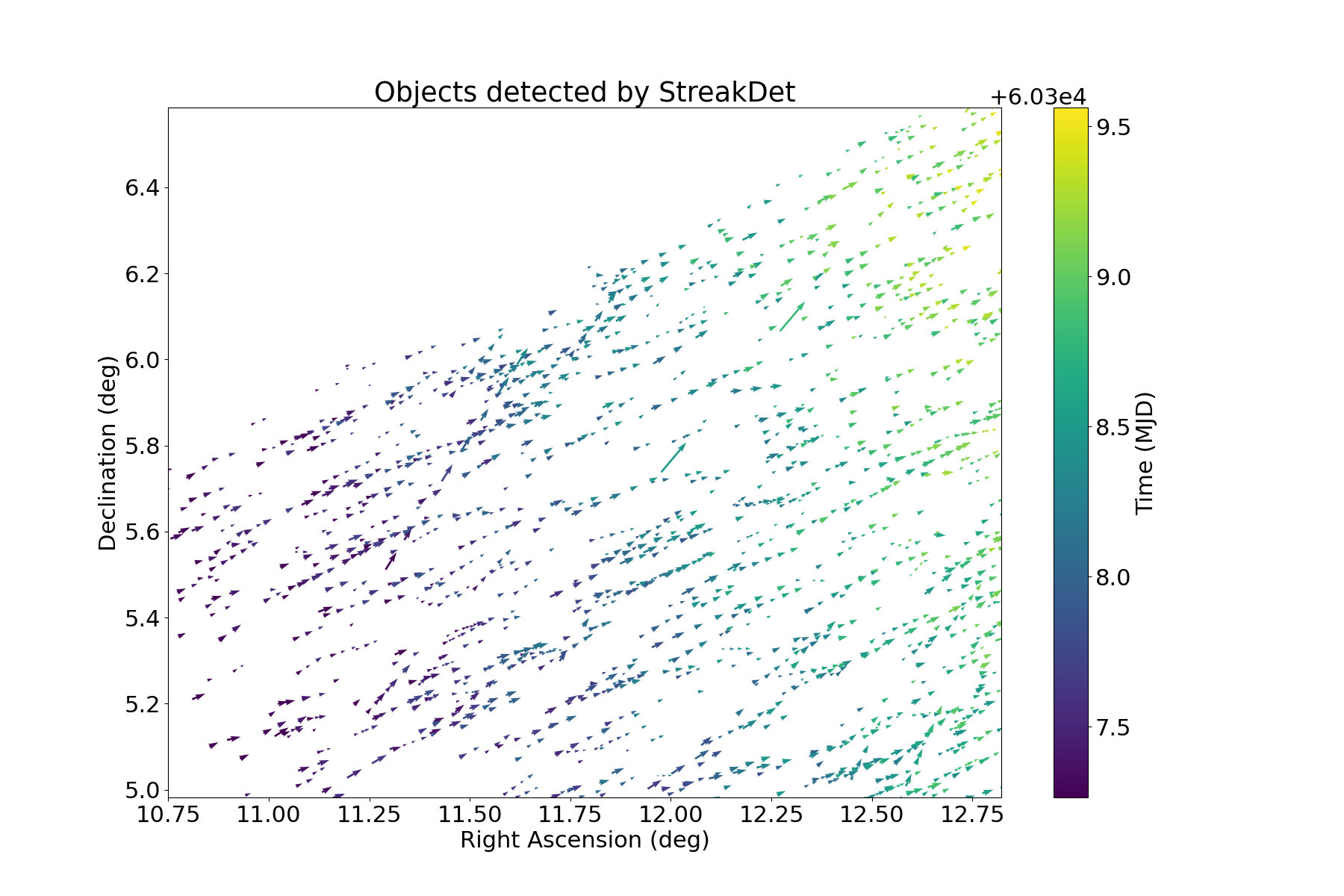 43 179 detected SSO streaks
23 048 (53.4%) matched to 2334 known SSOs: ~10 streaks per SSO
20 131 (46.6%) streaks from unknown objects: ~2000 new SSOs
<1% false-positive rate
PRELIMINAR
Euclid dection of Solar System Objects during Ecliptic PDC visit
Given the amount of detection, class studies and  orbit reconstruction are possible
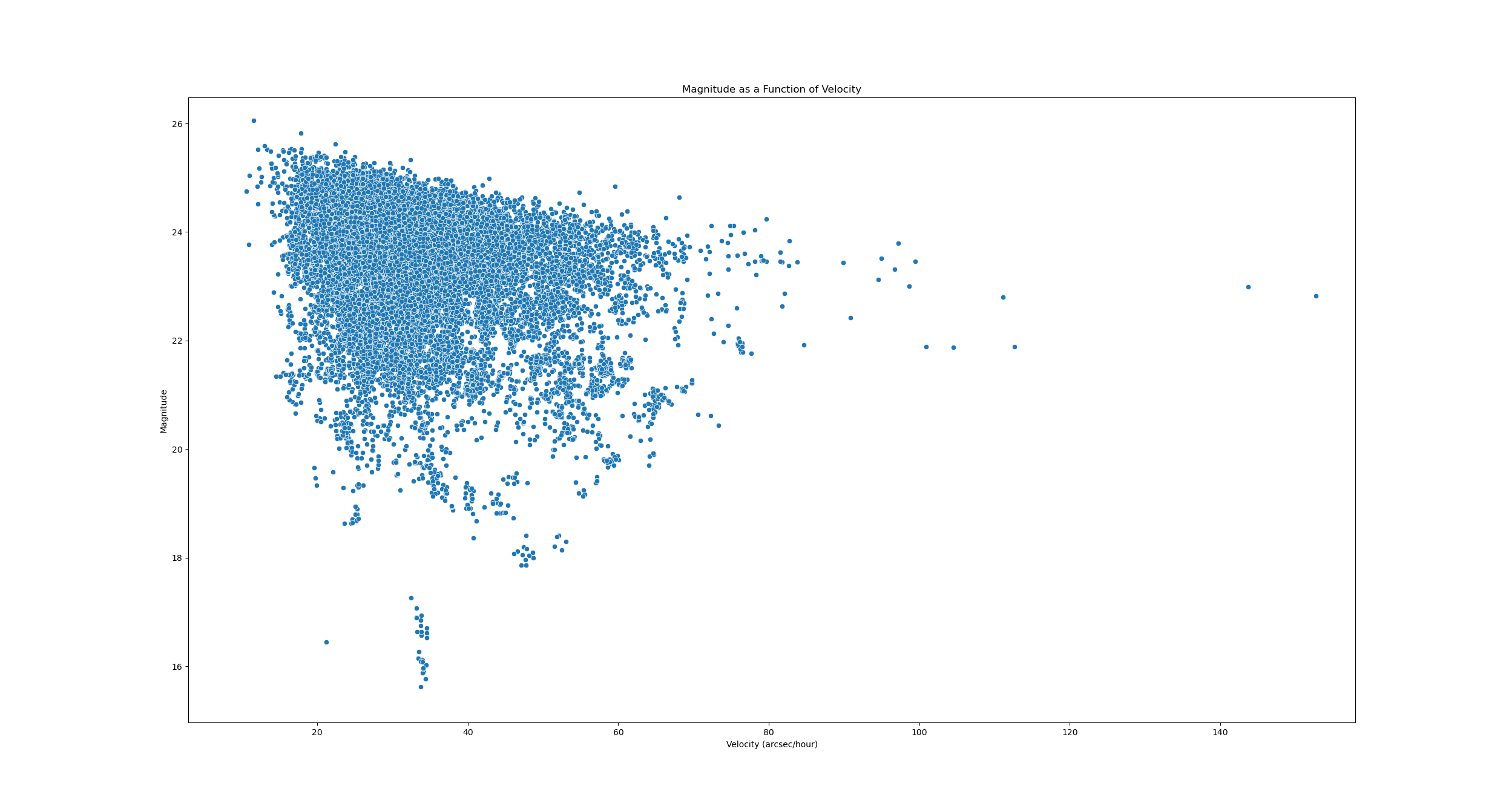 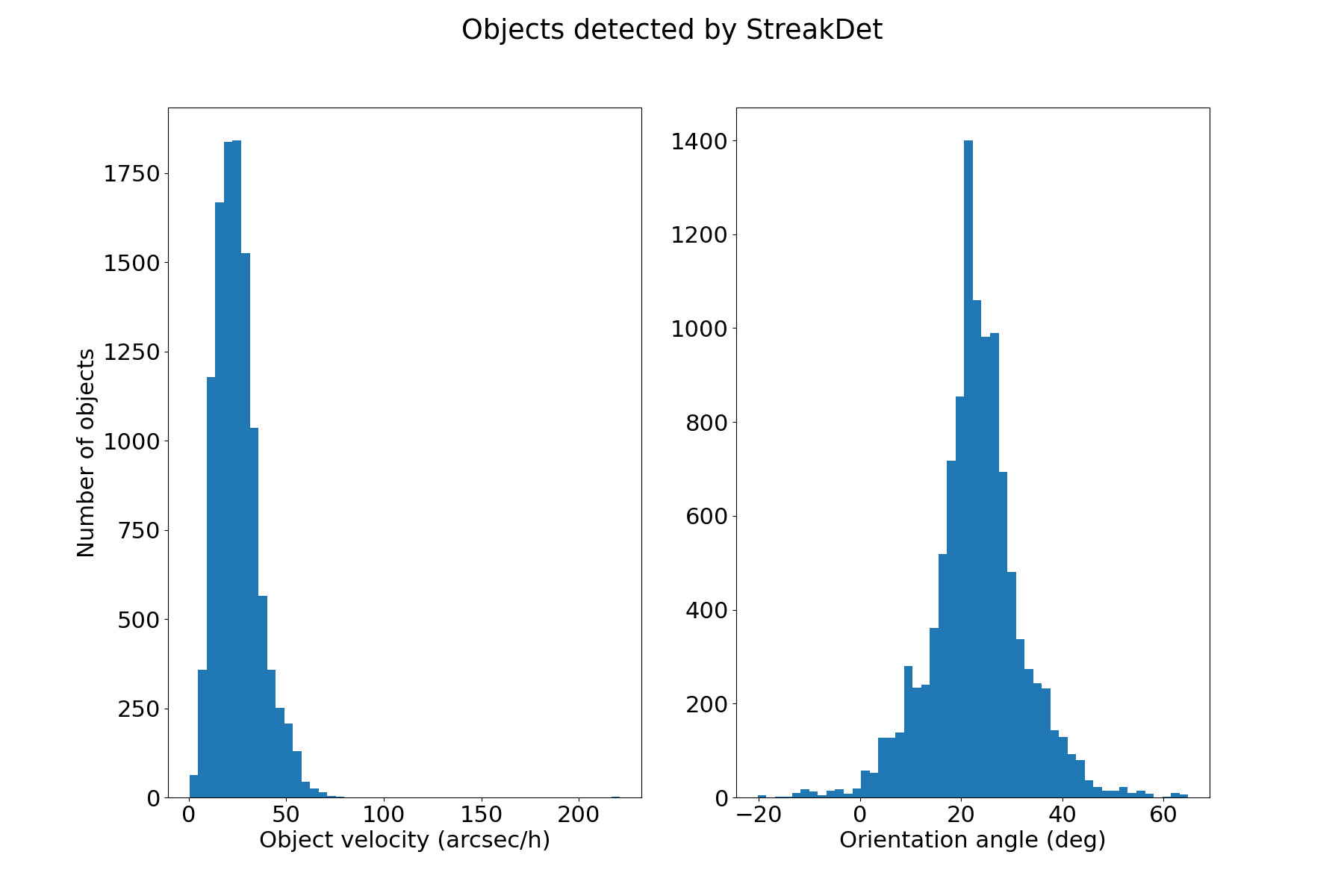 2149  NEEW DETECTIONS DURING PDC!
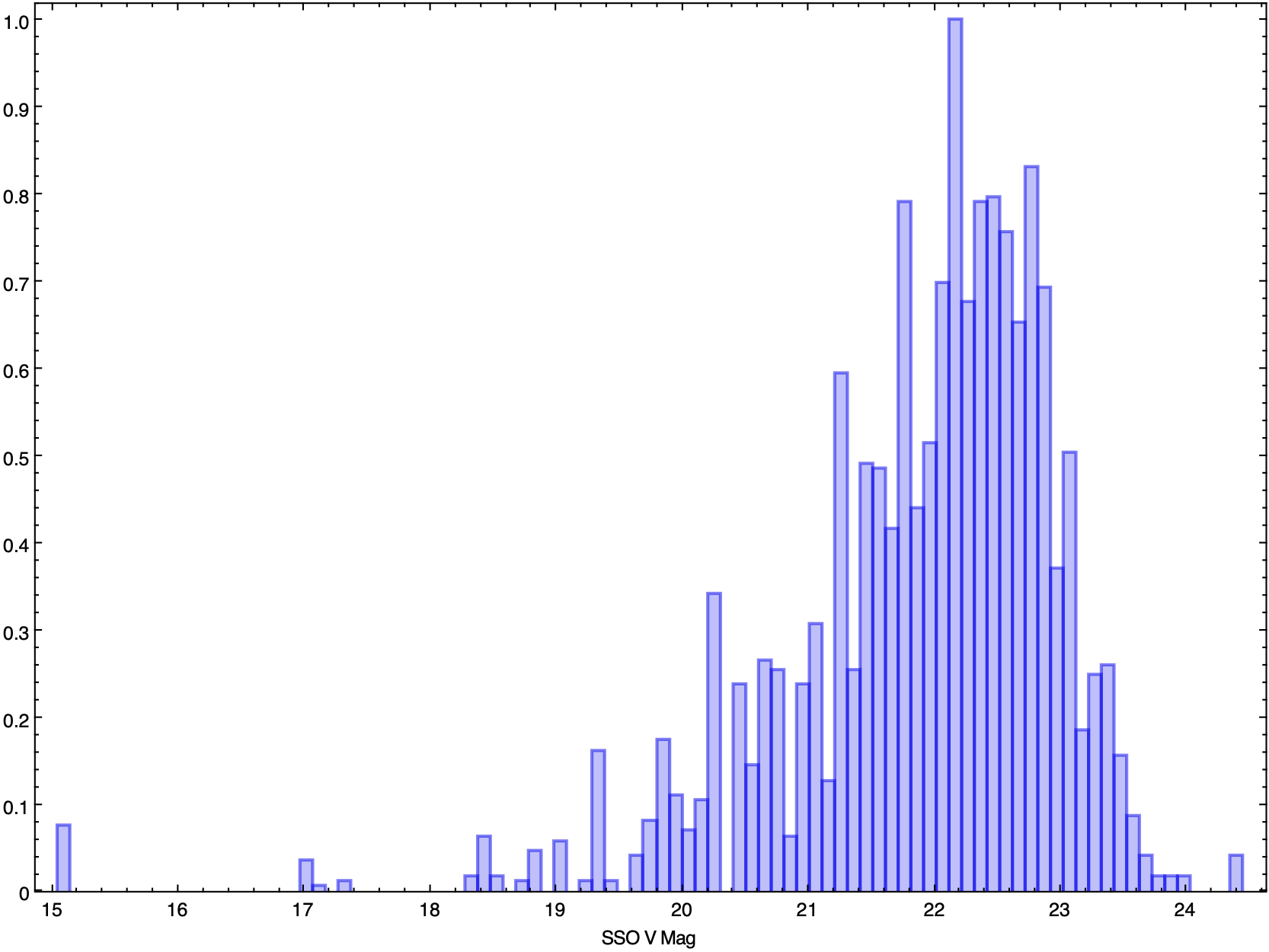 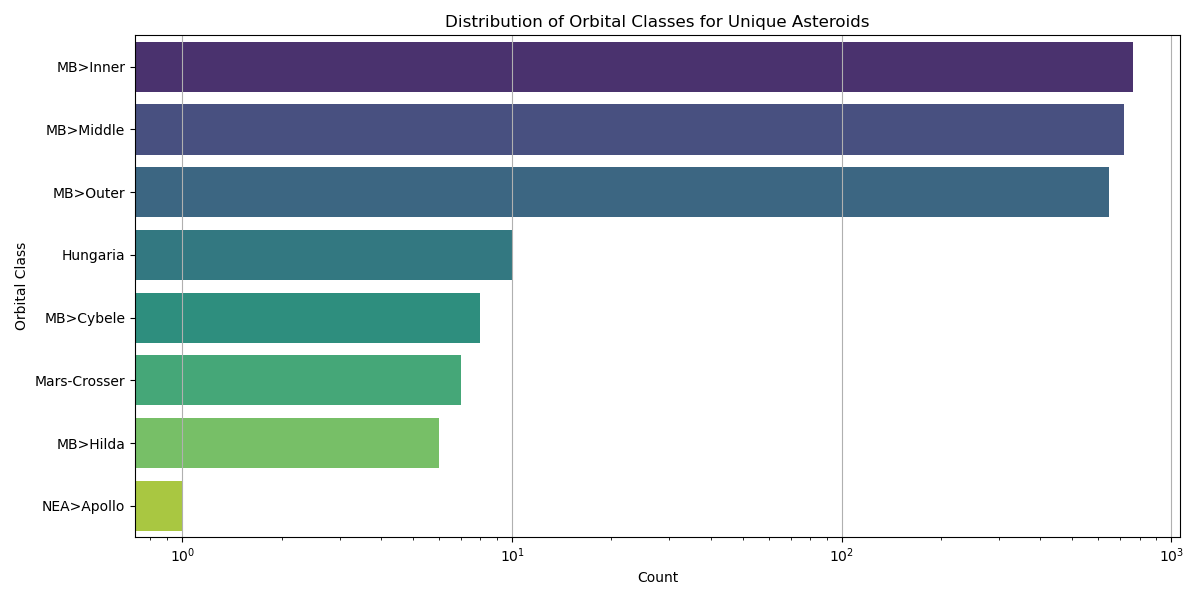 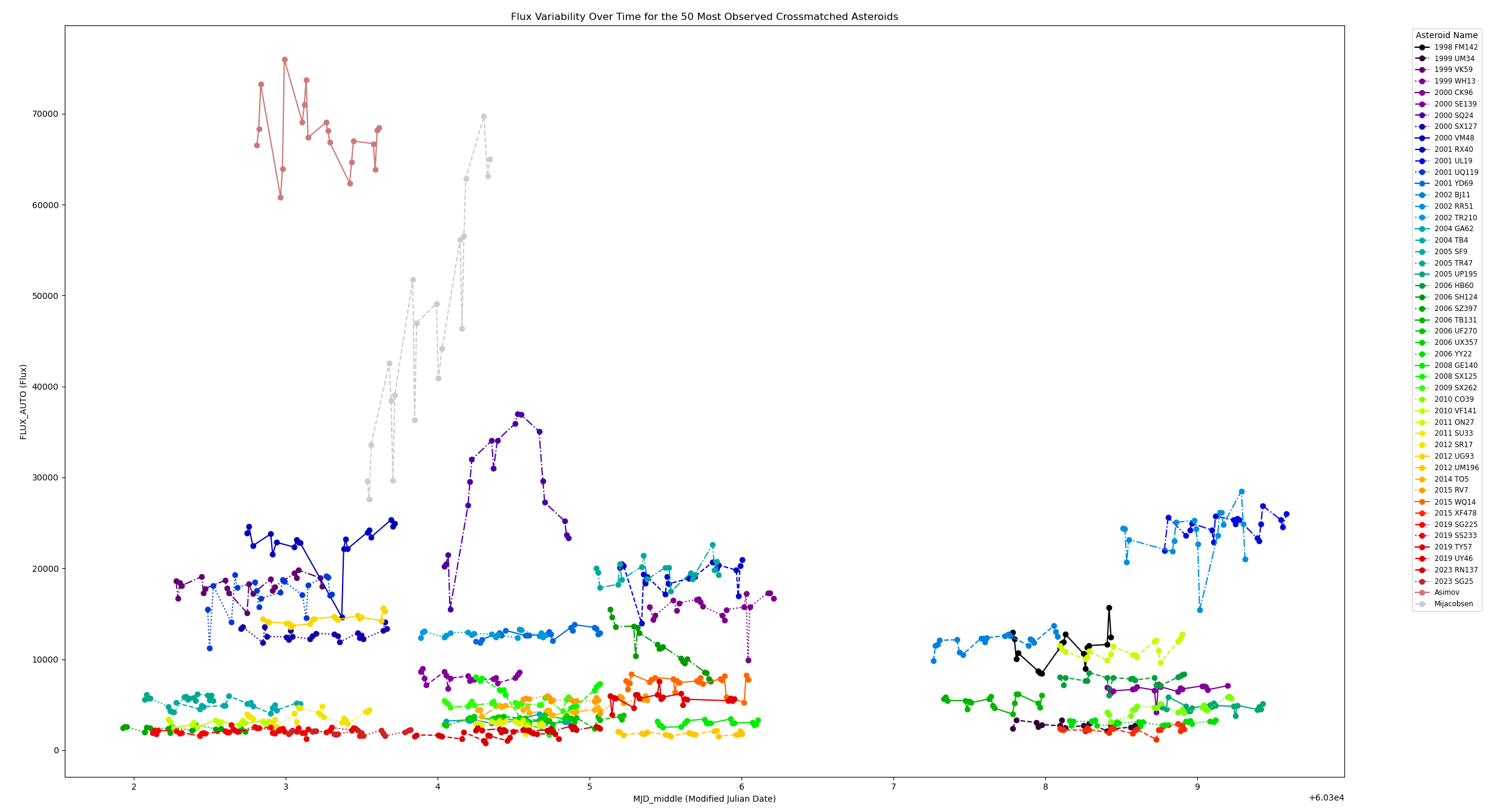 And finally a few SSOs in their appearance in the ESA/Euclid VIS images
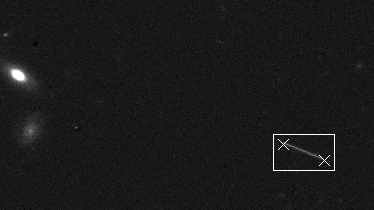 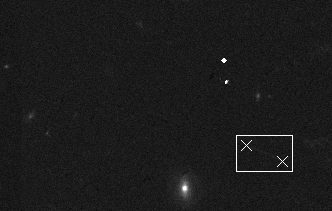 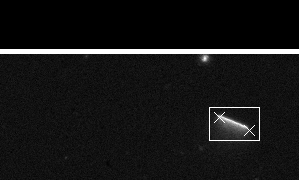 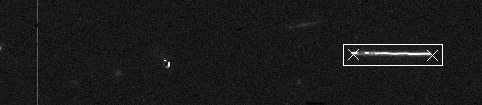 Including a new comet at 2-4 UA
Conclusion:

SSO SWG has the capabilities to process data (showed in a pilot study conducted during the PDC campaign towards 
the Ecliptic). Pipeline is working on DATALAB.  

The team has already published, for the EC, 3 papers on the detection.

The SWG is preparing a set of papers to be submitted to ECEB: results of the PDC Ecliptic campaign for fast and slow SSOs


Present and FUTURE work: 

1) Maintenance of the code in DATALAB
2) Timing analysis of the SSO light curves (under progress)
3) In a few weeks the pipeline will start working on the wide survey running on the DATALAB and daily on VIS images
4) Still Under progress: NISP analysis
5) Still Under progress: optimization of a few codes
REMARKS: SPIN OFF
The SGW worked hard on the development of a predictive SOM neural network (learning algorithm easy to be implemented and adapted to GPUs) which is now tested with success on different scenarious (cosmic rays, galaxy redhifts, etc)
Nucita et al., 2025, A&A, Volume 694, A116, Euclid: Detecting Solar System objects in Euclid images and classifying them using Kohonen self-organising maps
CR experiment data
Strong lens images
Redshift estimate via VISTA AB mags
classification and redshift estimate up to z=2.5

Paper about this promising tool to be submitted quite soon

b) Next Application:  EUCLID data
classification of particle 
shower extracted features and muon fraction determination.
 
INFN (work in progress)
classification of the lenses and  their recognition in image large catalogues.
(work in  progress)
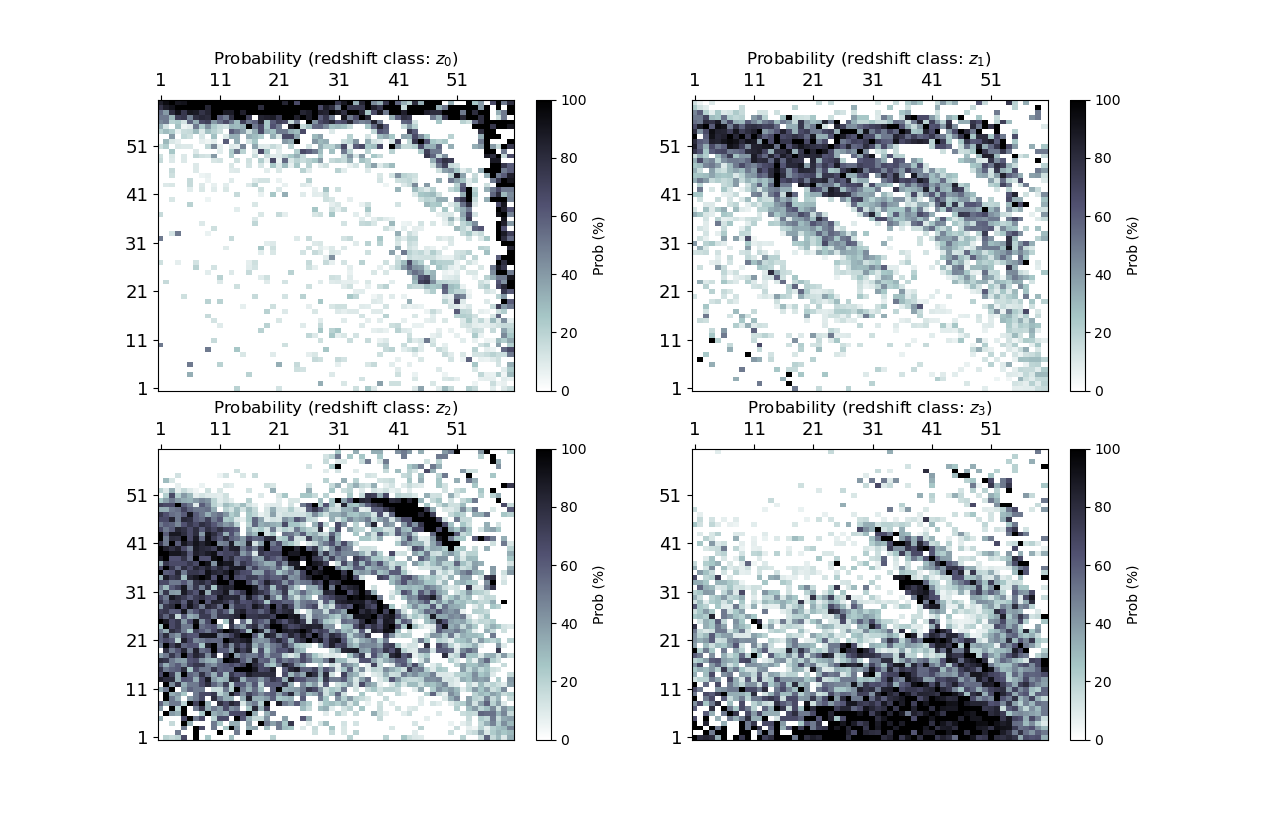 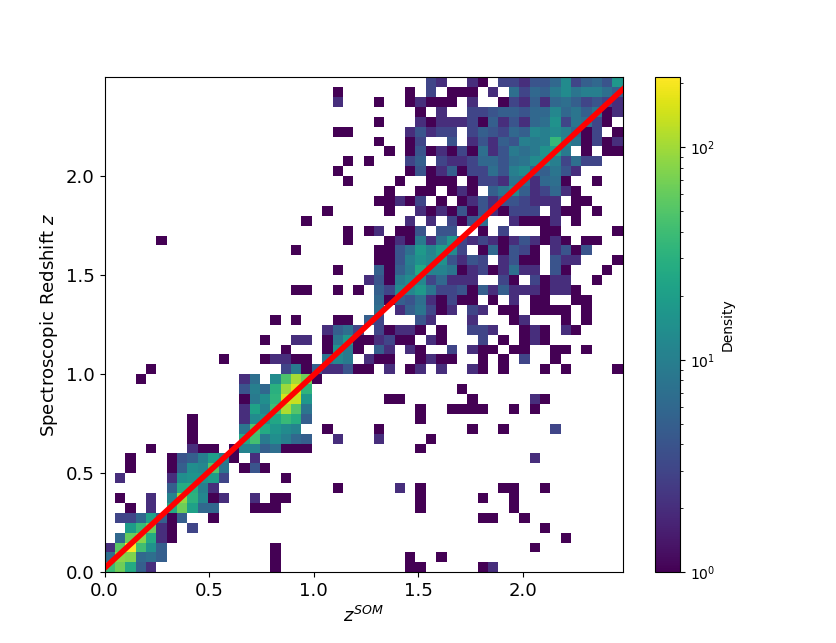 By using COMSOS2020 (VISTA Y, J, H, Ks AB magnitudes of galaxy data-set) the neural network infers the most probable redshift bins to which the objects belong and estimates the redshift from a lattice of z values (and associated errors). 
A benchmark for EUCLID where we (together with M.Bolzonella) are going to use I, Y, J, H bands instead.
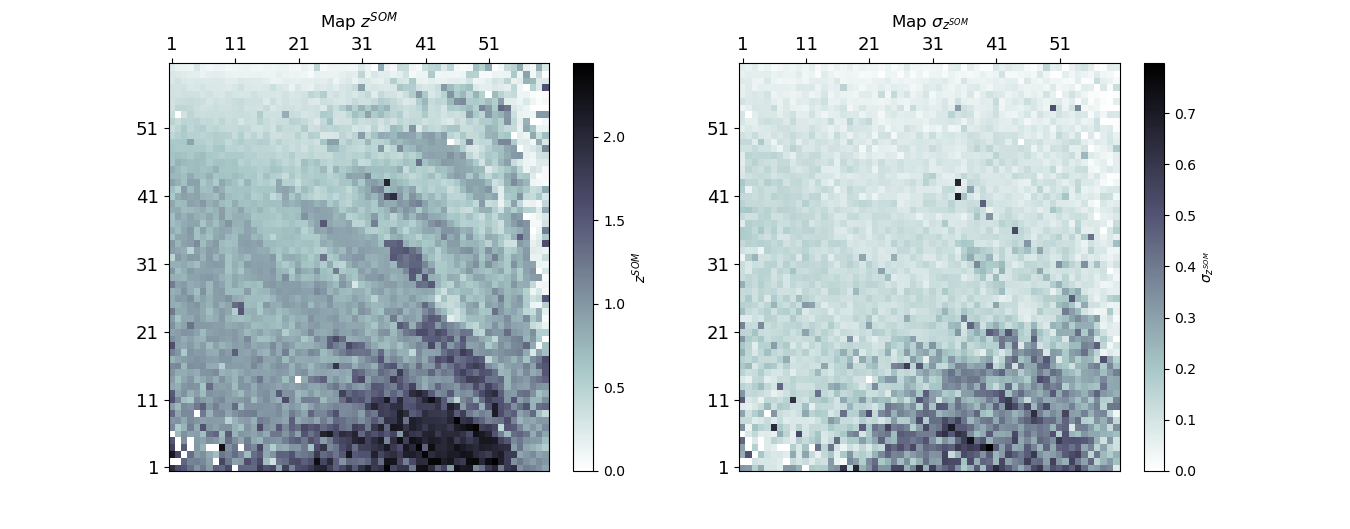 Z LATTICE